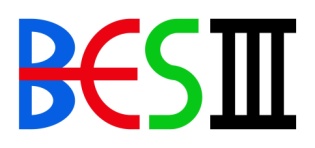 Digitization & Tuningupdate
R. Farinelli –  L. Lavezzi –  NN. Miao –  LL. Wang – LH. Wu
2018-06-14
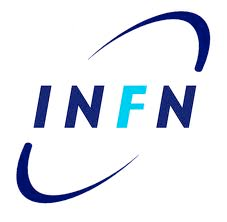 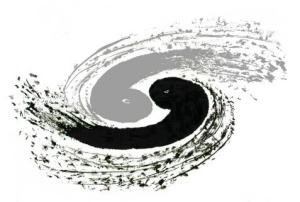 Status in March (reminder)
FULLY IMPLEMENTED 
in standalone code (based on planar GEM)
Shockley–Ramo theorem
instantaneous current  induced by a charge in motion on an electrode
i(t) = qe- x vdrift x Wloc
APV25 simulation
RC circuit (t = 50 ns) + charge threshold
Parameters we can tune
 noise (ADC)
 transparency (%)
 APV-25 threshold (ADC)
 conversion factor
Variables we must monitor
 cluster size
 cluster charge
 CC position resolution
 uTPC position resolution
 uTPC angle
Tuning @ March 1st, 2018(already “old story”)
Charge (ADC) vs angle (deg)
Angle scan 0, 10, 20, 30, 45 deg
HV = 820 V
Fields = 1.5/3/3/5 kV/cm
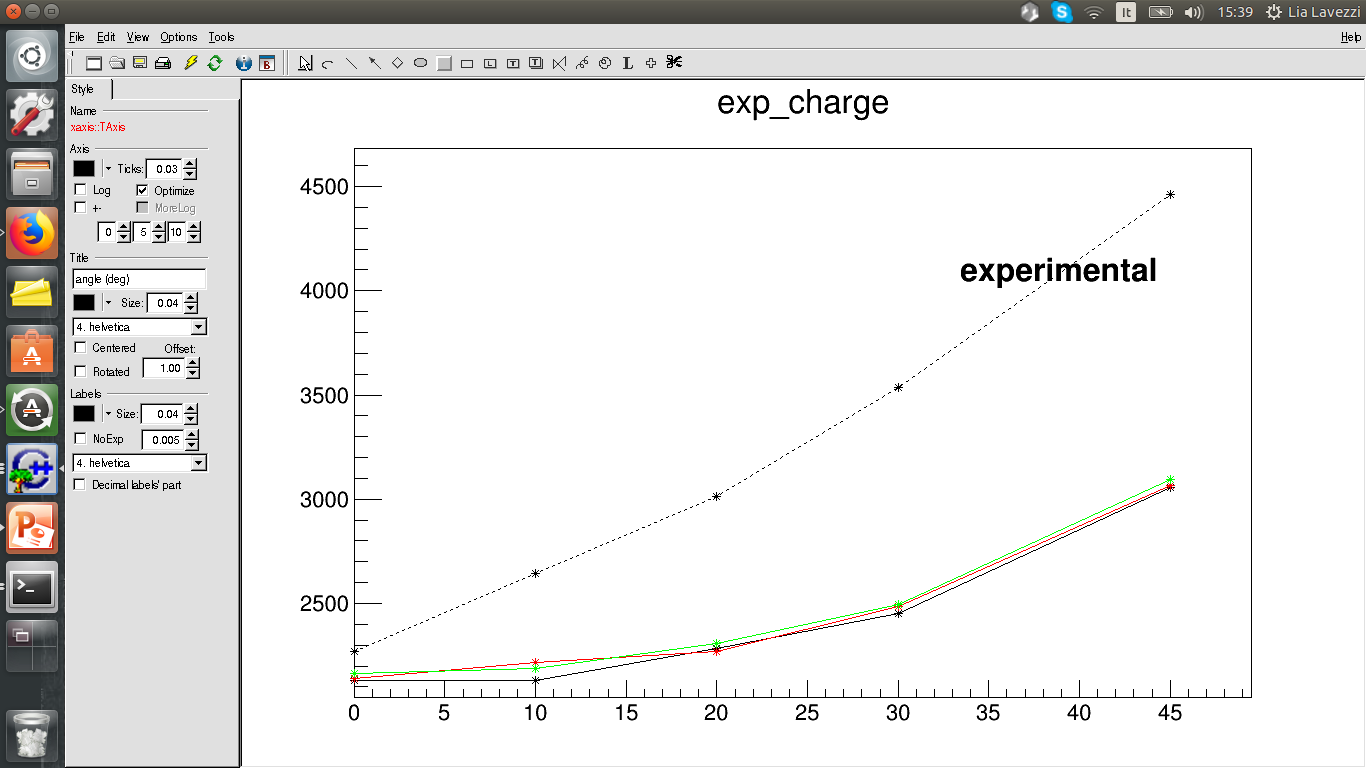 Within 30%
With induction
CC resolution vs angle (deg)
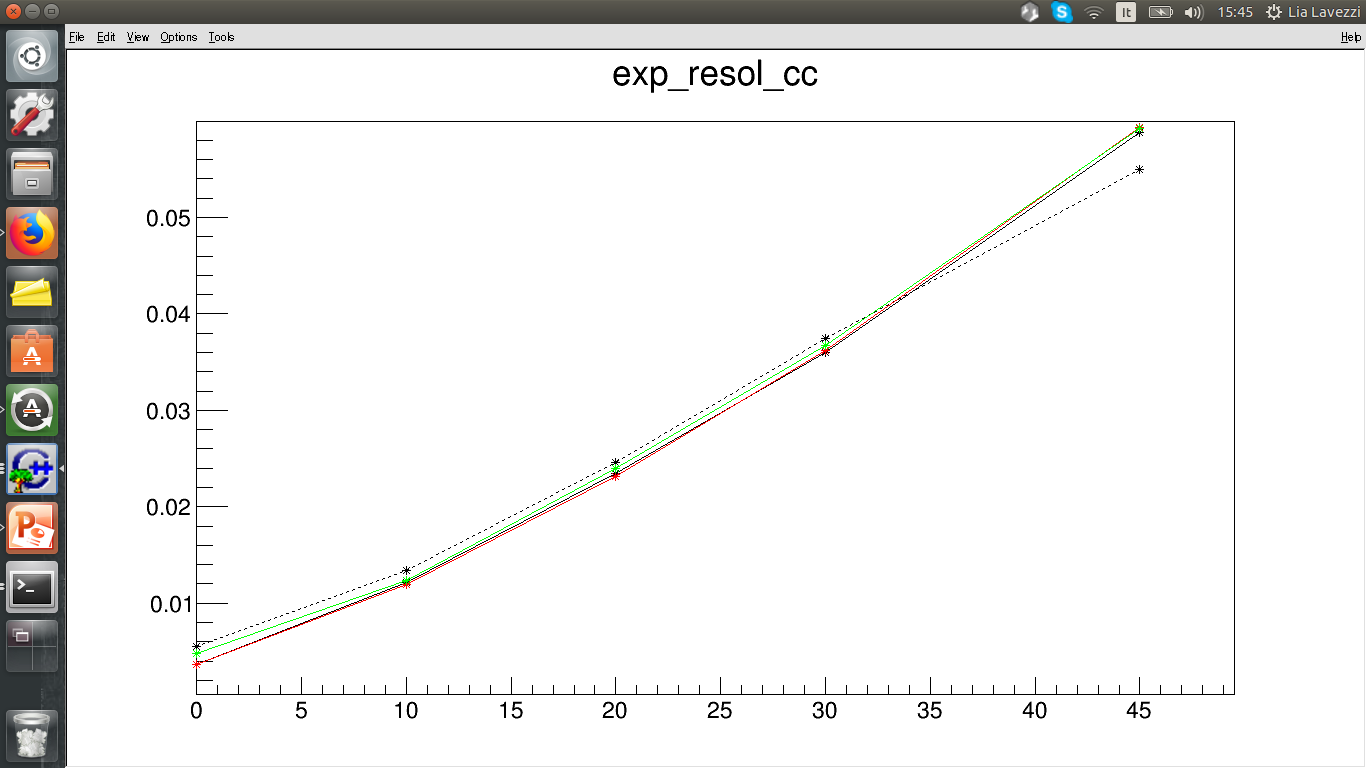 Cl.size vs angle (deg)
Noise level = 0, 1, 5 ADC
APV threshold = 45 ADC
Conversion Factor  = 30 ADC = 1fCc
Perfect match!
Tuning @ March 1st, 2018(already “old story”)
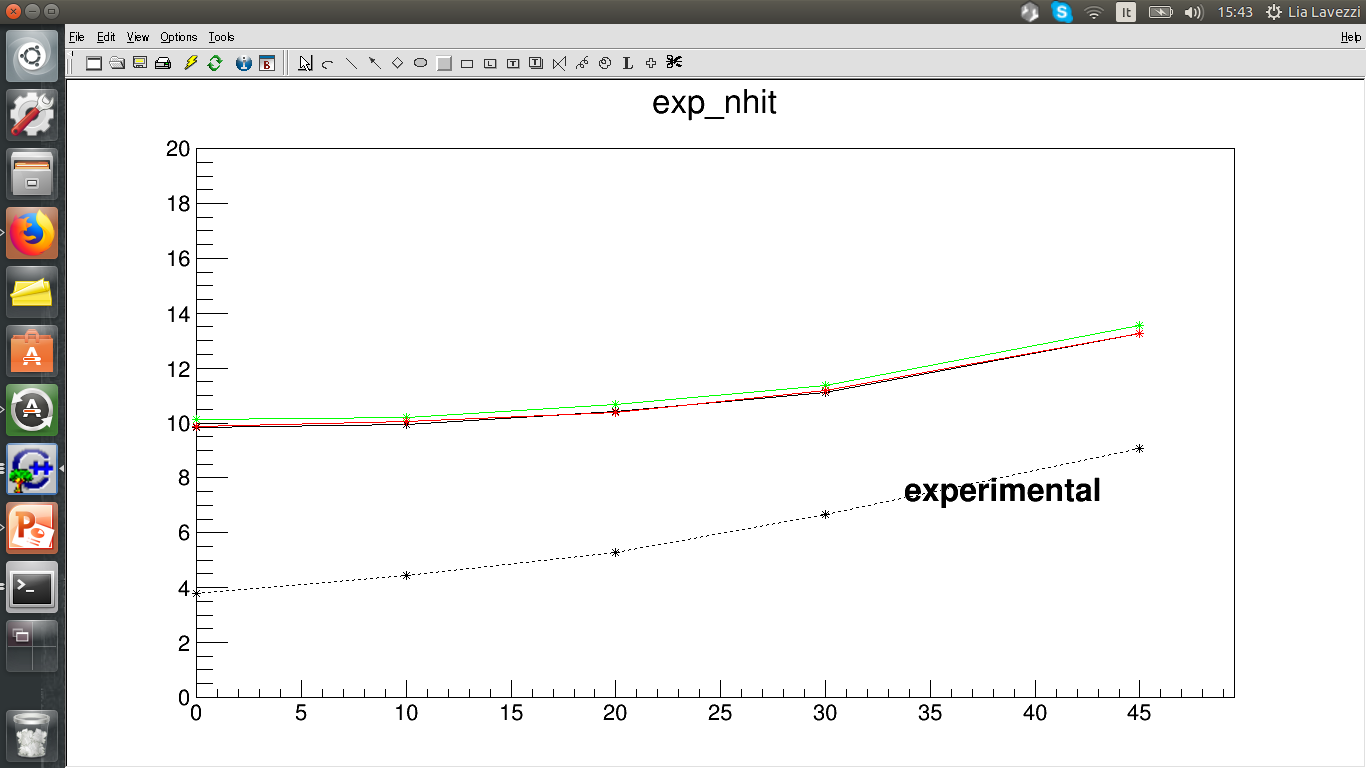 Cl.size vs angle (deg)
Twice!!  work on it!
Added 
missing clusterization
Fixed 
induced current  calculation
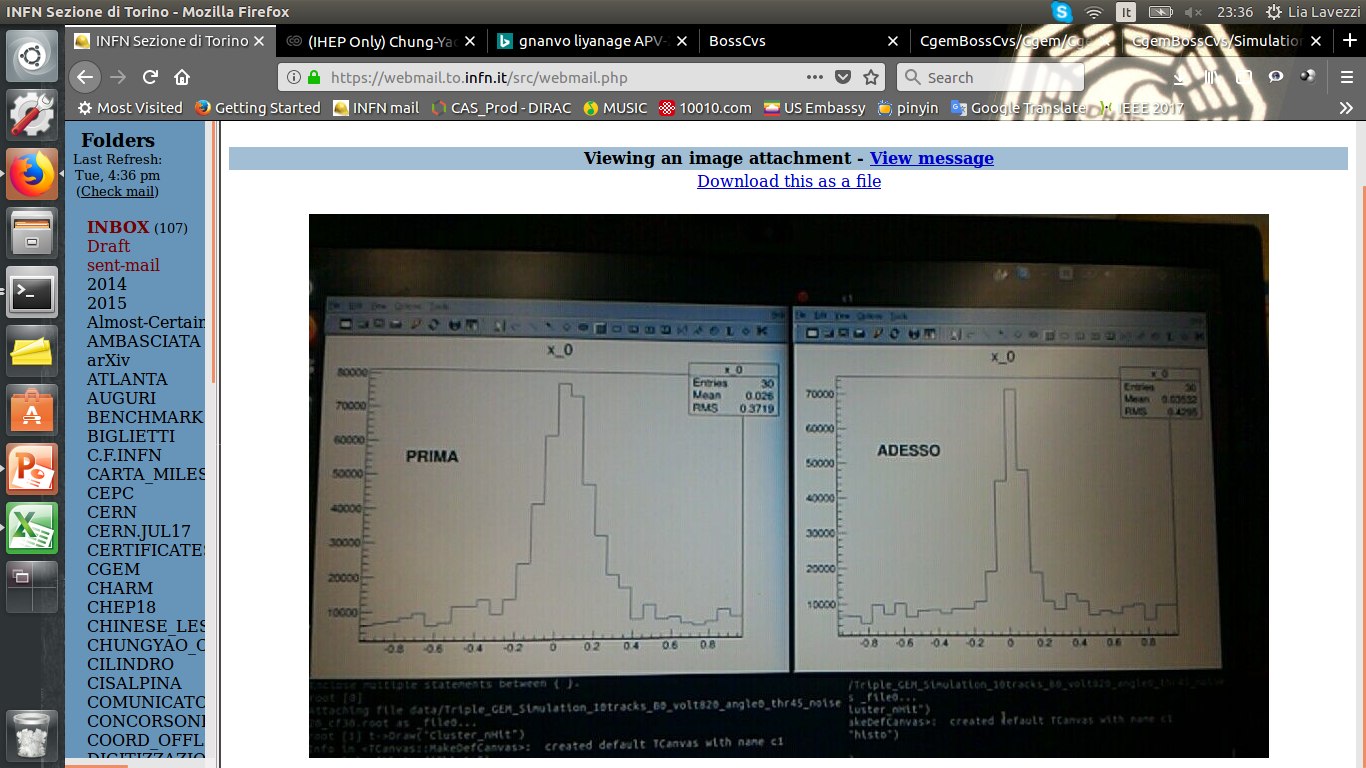 New
Old
2018-03-14
CGEM WS – tuning
4
Now, June 2018
Parameters we can tune
 noise (ADC)
 transparency (%)
 APV-25 threshold (ADC)
 conversion factor
Conversion factor
remeasured in lab: 30 ADC = 1 fC

Threshold
In testbeams was 45 ADC


No more transparency + gain, but effective gain from histo
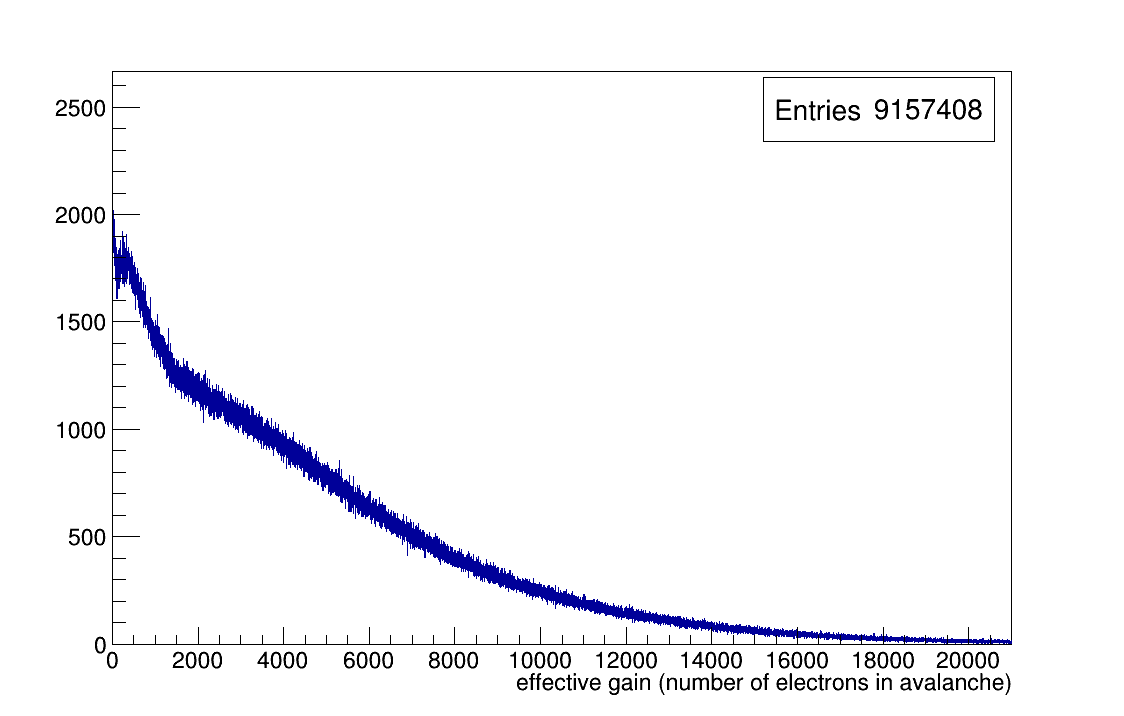 Now, June 2018
Weighting field
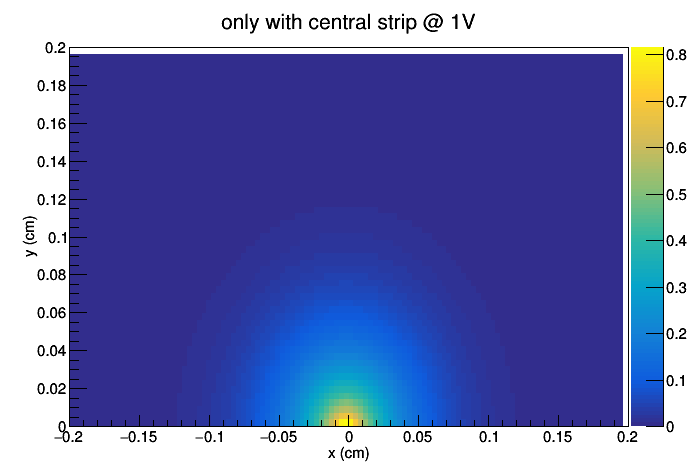 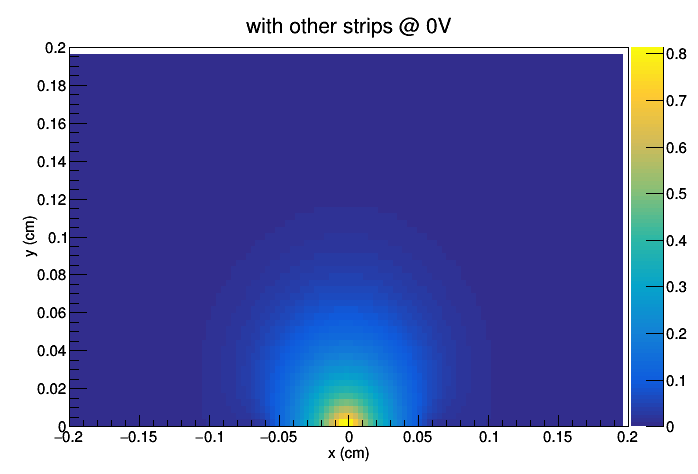 GARFIELD computed WF, then not under control. 
Let’s compute it with finite elements calculation
 1st version: just one strip @ 1V; I actually used the field
I_curr = ele_ch * drift_velocity * Eloc
 2nd version: one strip @1V AND the others @0V (Ramo’s theorem); I want to use the potential 
 Q_induced = ele_ch * DV
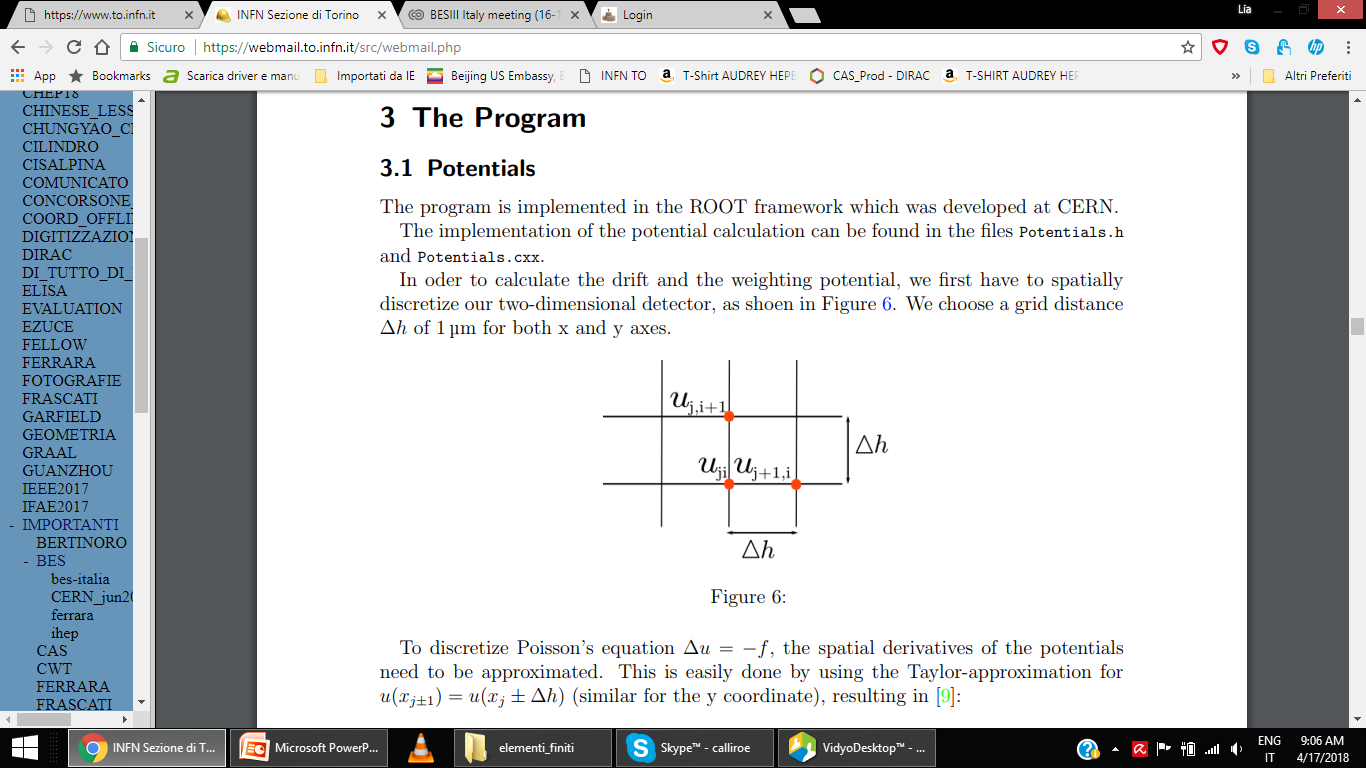 Now, June 2018
After bug fixing of the ANSYS field maps we did new iffusion studies [NO MAG FIELD]
position
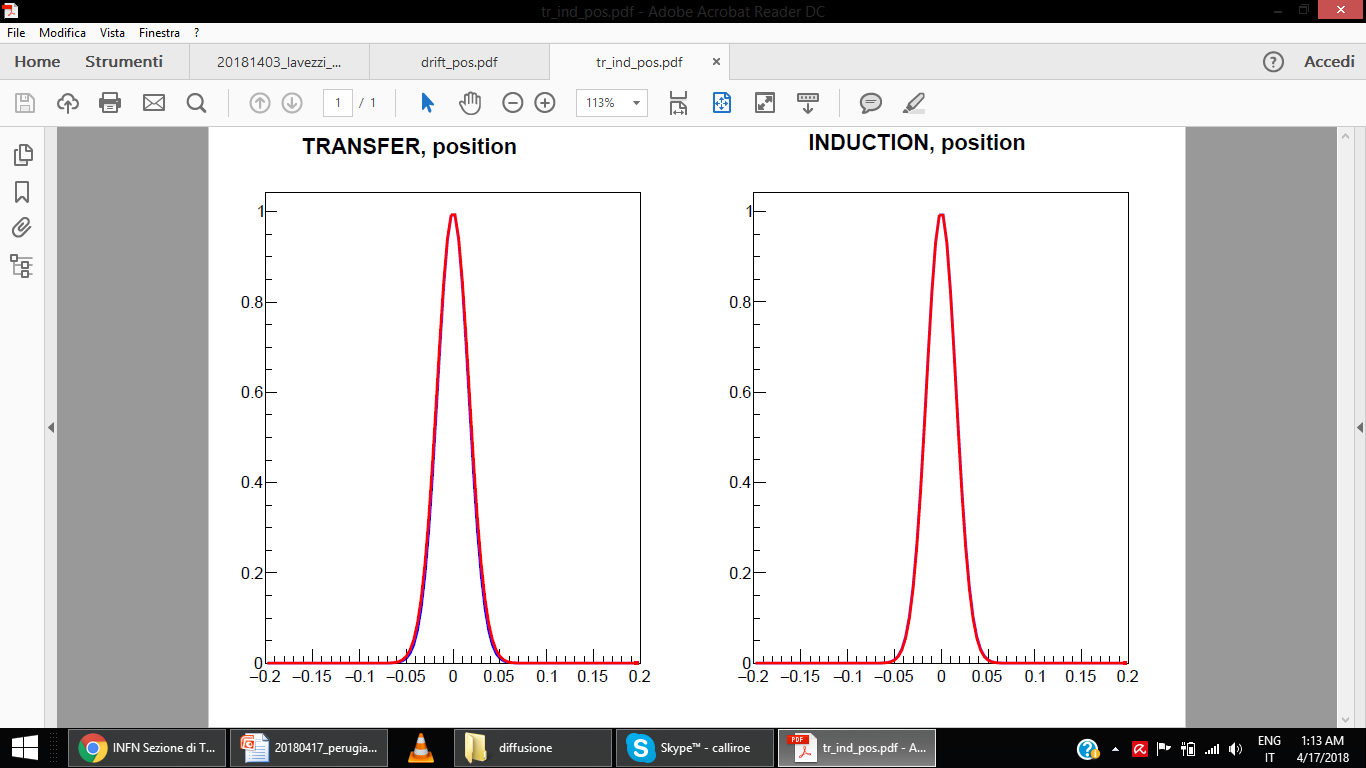 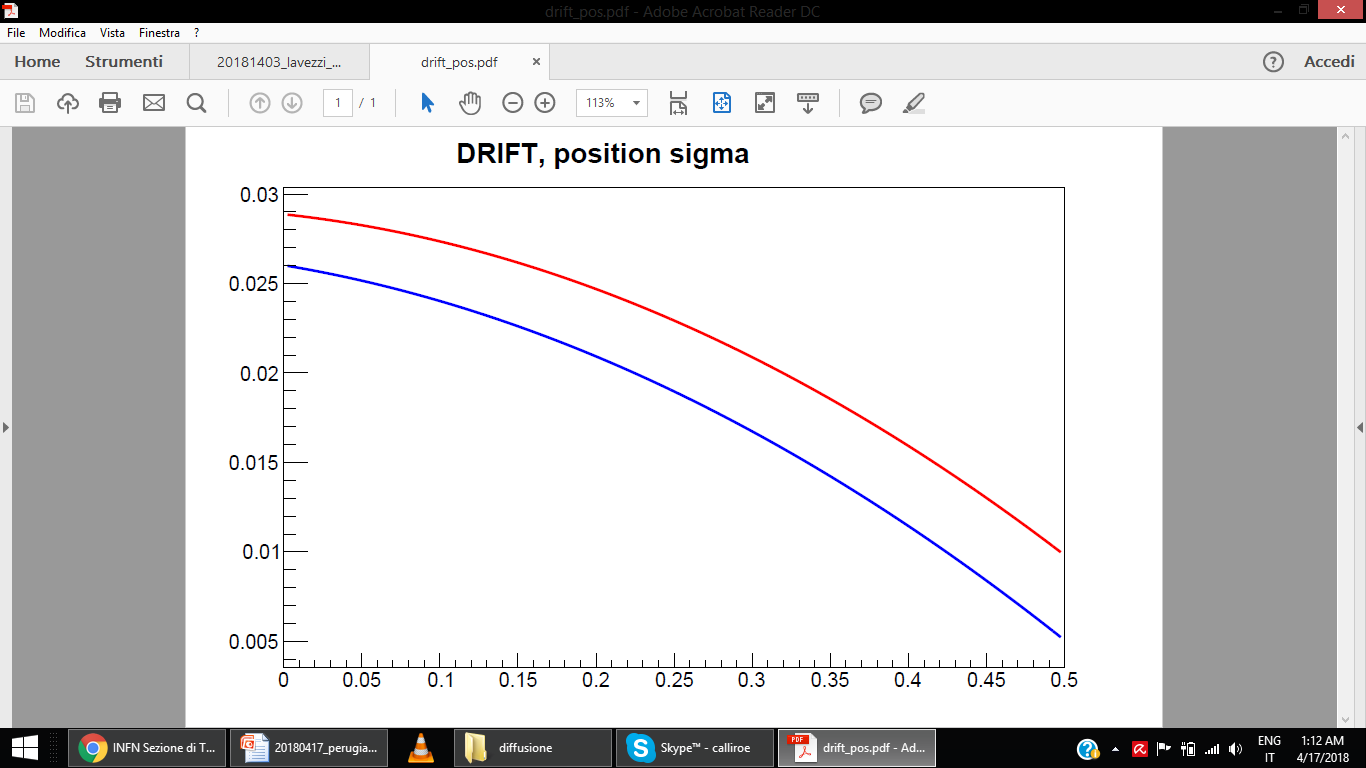 sigma(xEND- xSTART) cm)
OLD
NEW
z (cm)
xEND- xSTART (cm)
xEND- xSTART (cm)
less diffusion in drift gap
 same in the other gaps
4/17/2018
LL - digitization&tuning
7
Now, June 2018
After bug fixing of the ANSYS field maps we did new iffusion studies [NO MAG FIELD]
Time
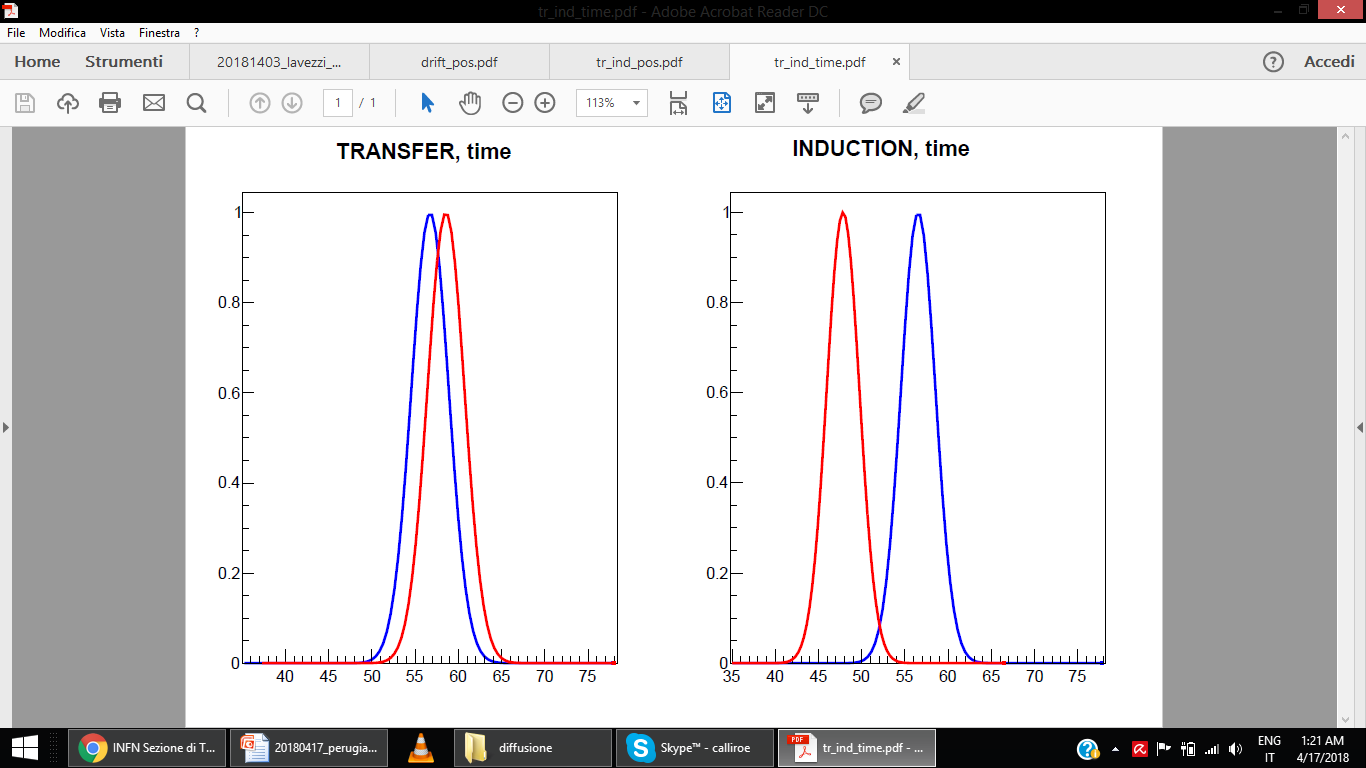 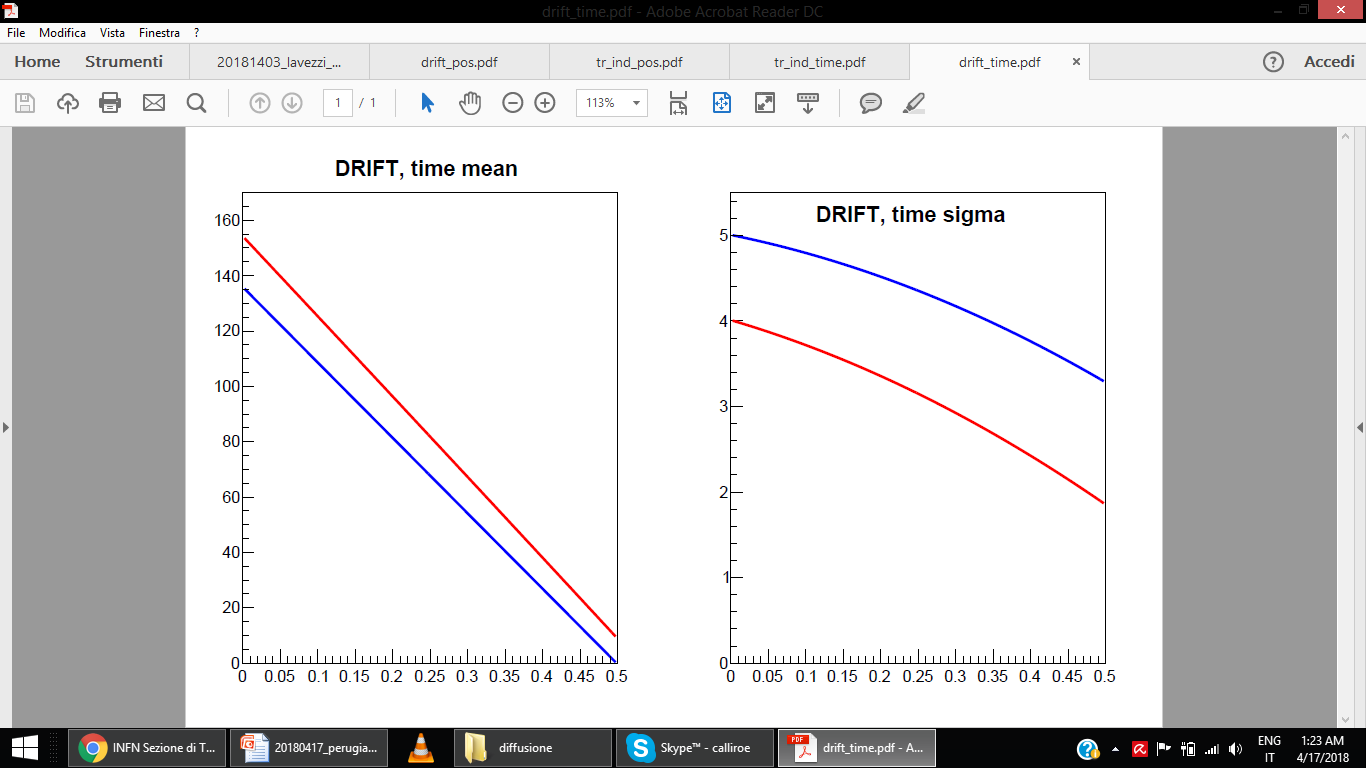 mean (xEND- xSTART) cm)
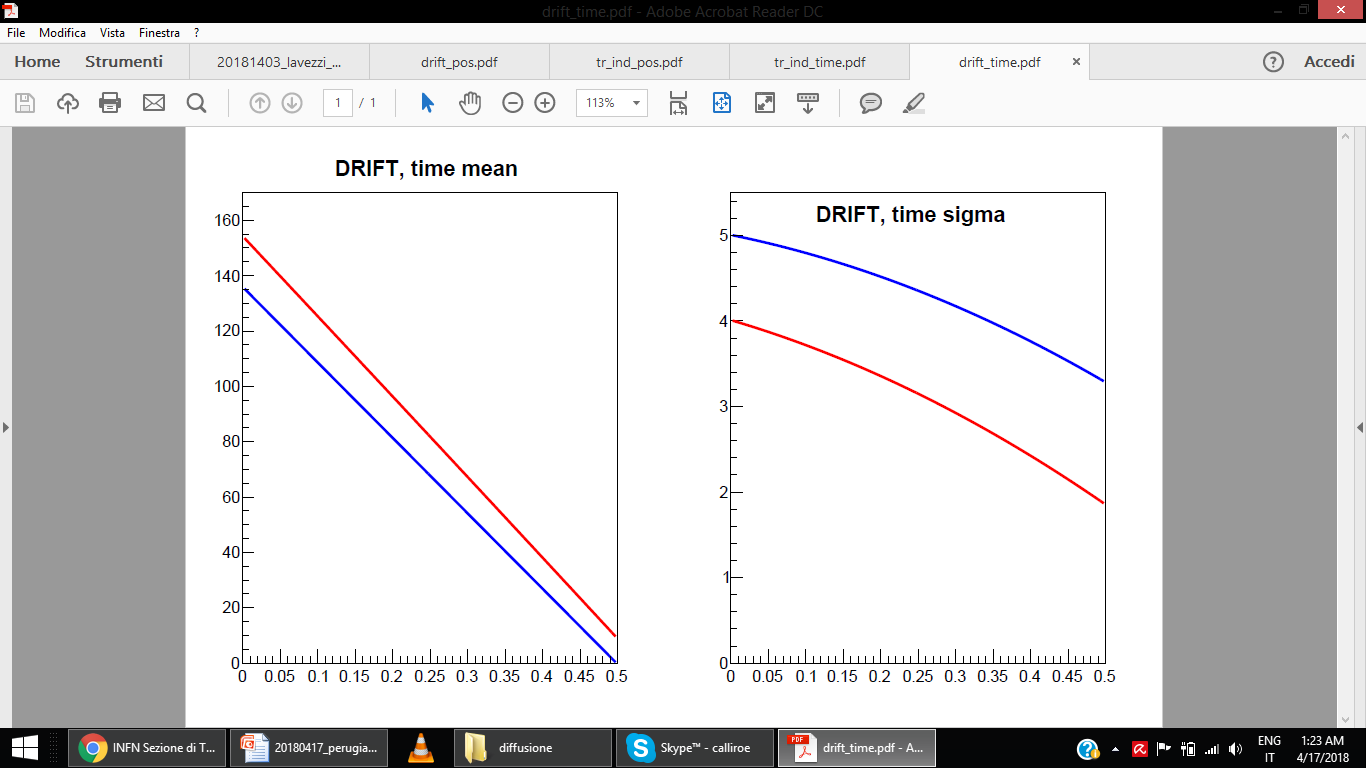 OLD
NEW
sigma(xEND- xSTART) cm)
z (cm)
xEND- xSTART (cm)
xEND- xSTART (cm)
shift in time smaller in drift gap BUT bigger smearing
 shift in transf & induct gaps agrees with vD = 35 mm/ns
Angle scan
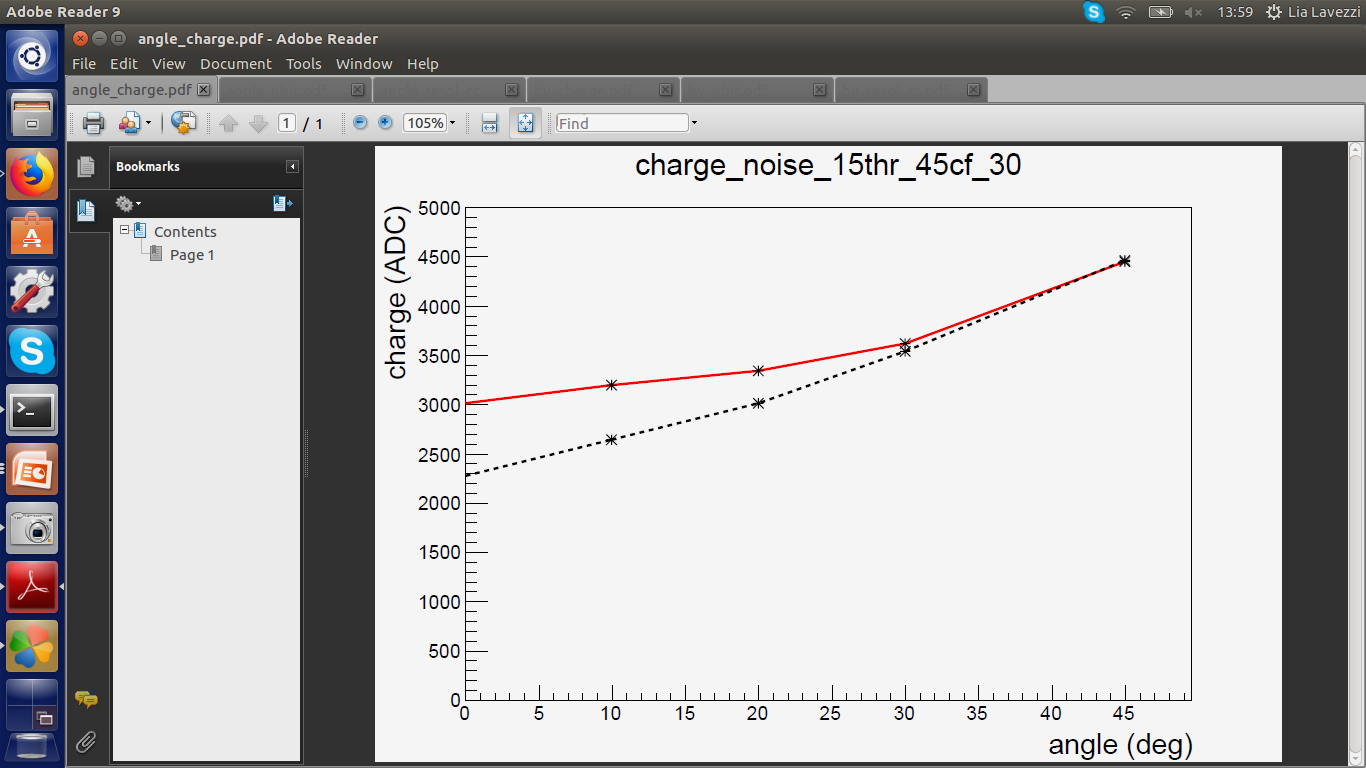 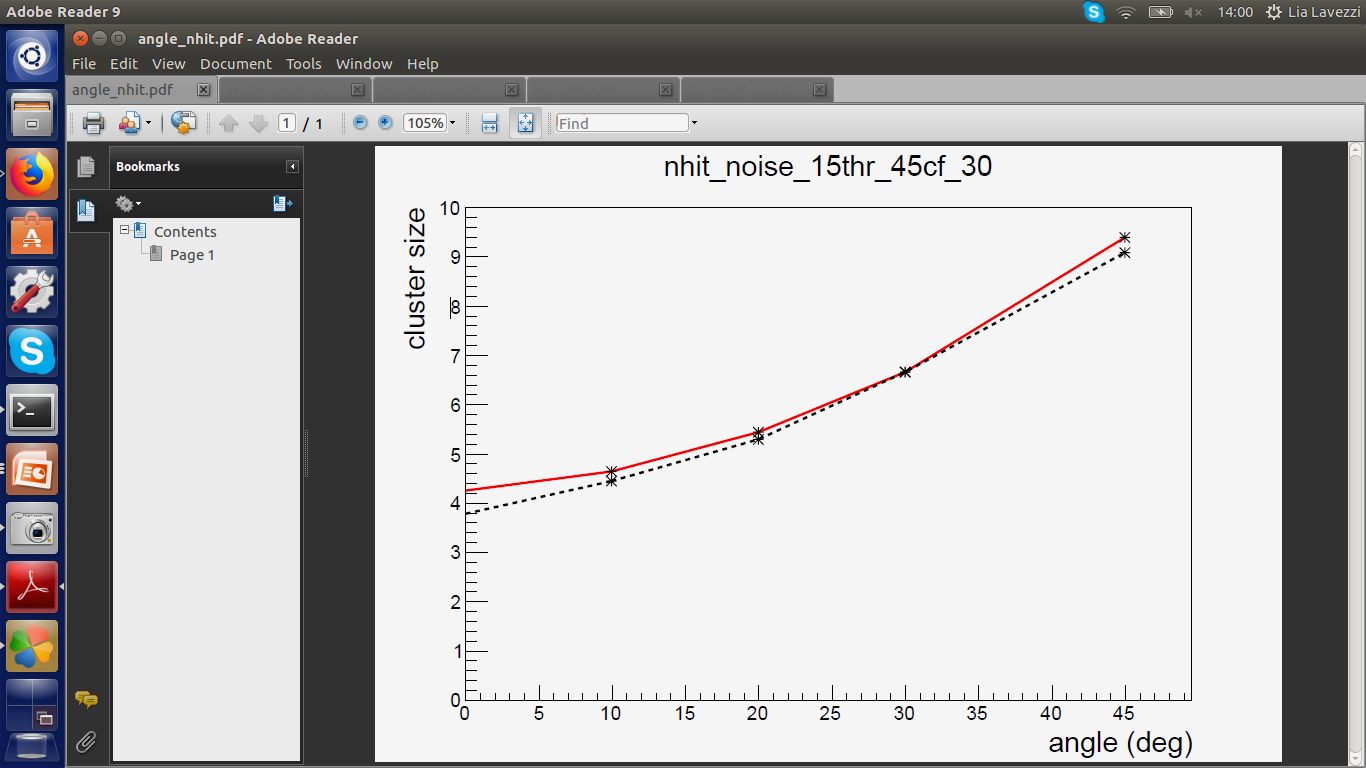 simulated
simulated
experimental
experimental
CHARGE
CL. SIZE
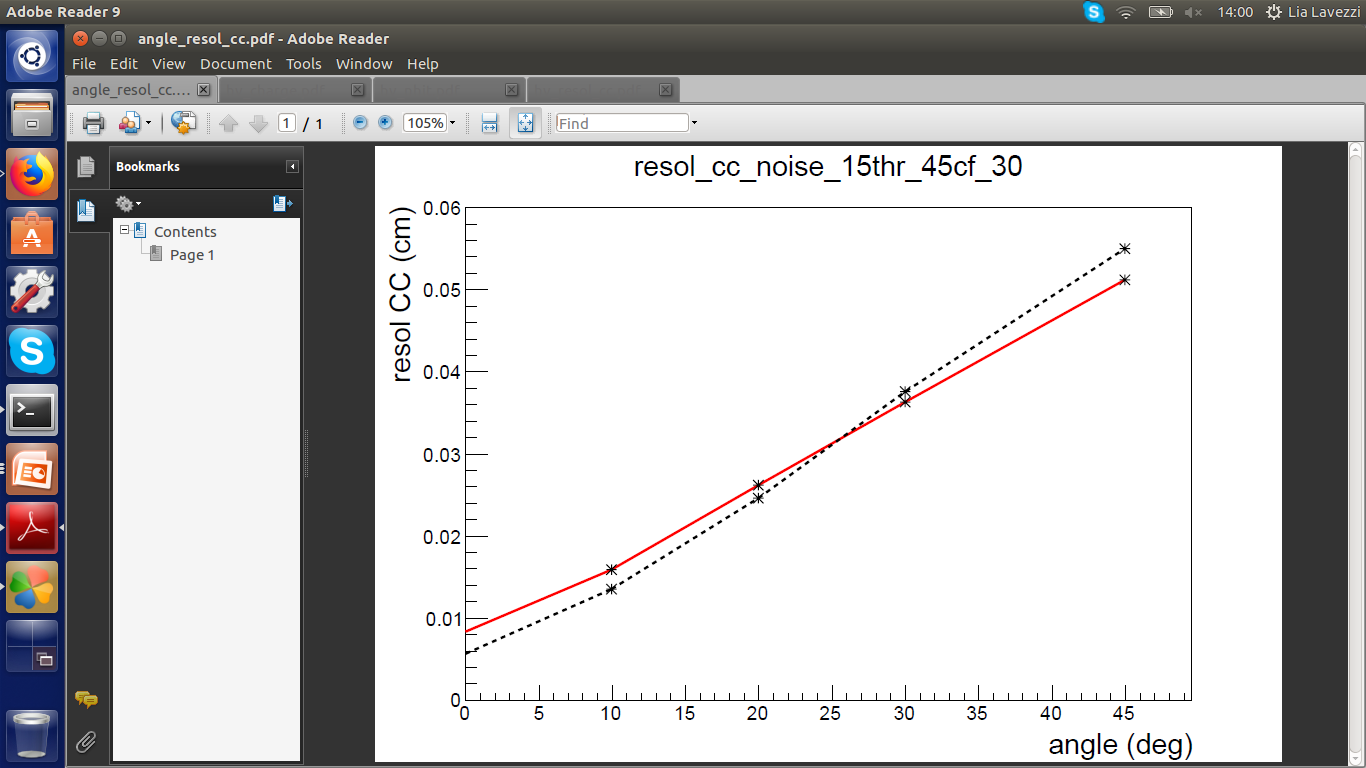 RESOL CC
simulated
experimental
HV scan
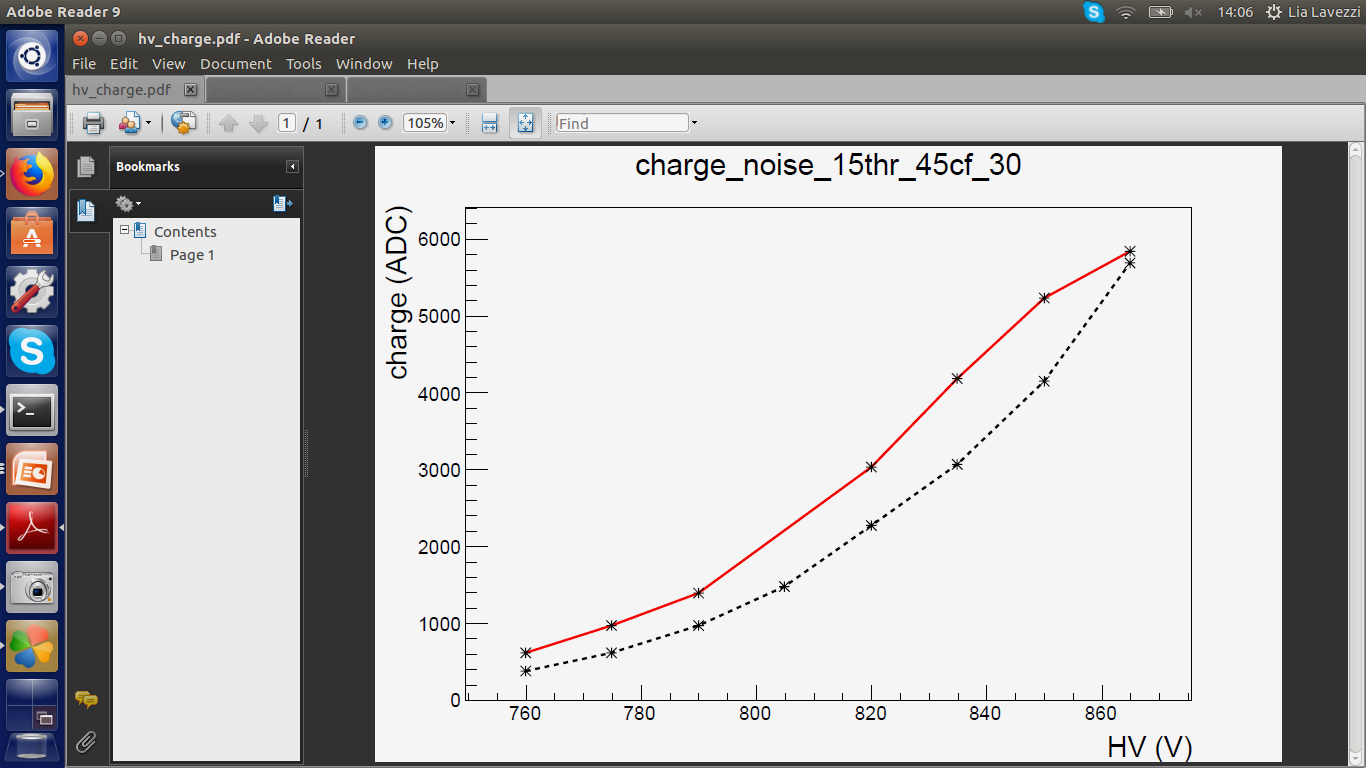 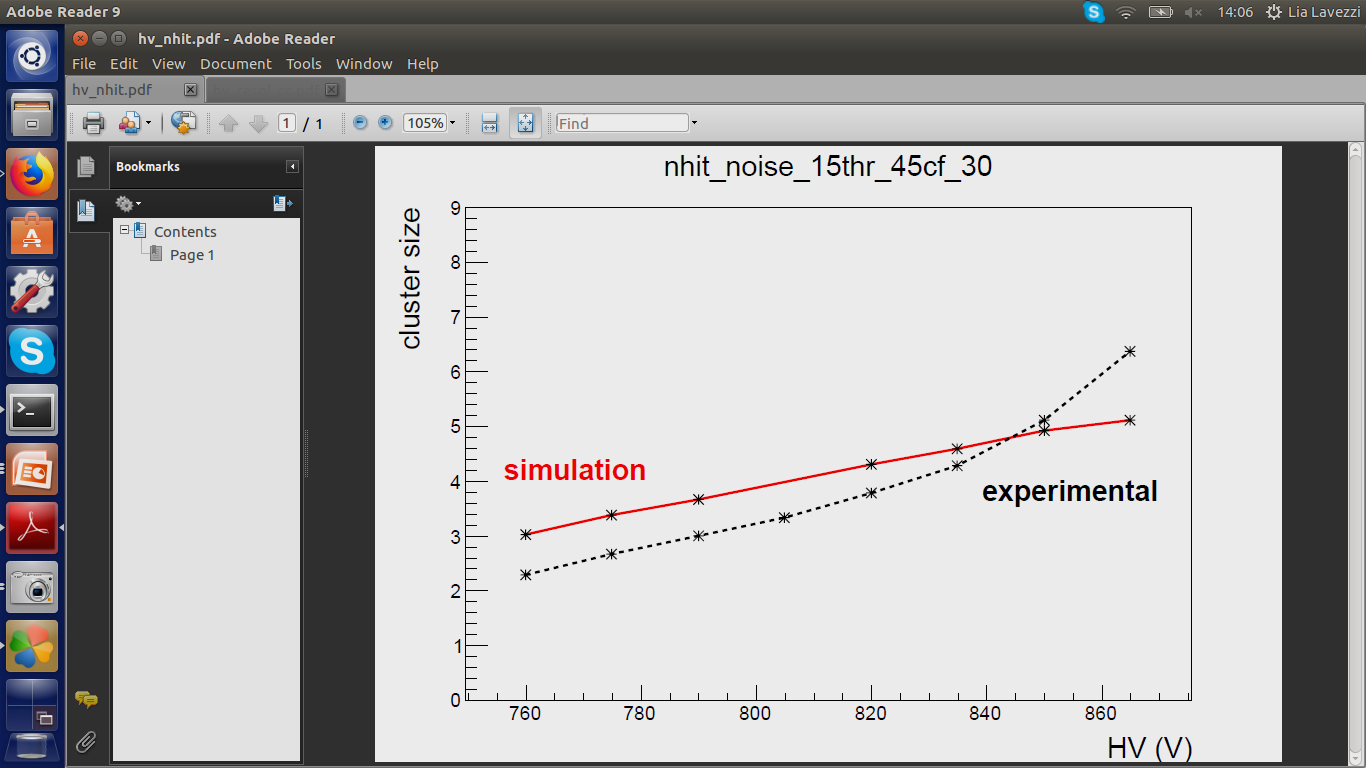 CL. SIZE
CHARGE
simulated
experimental
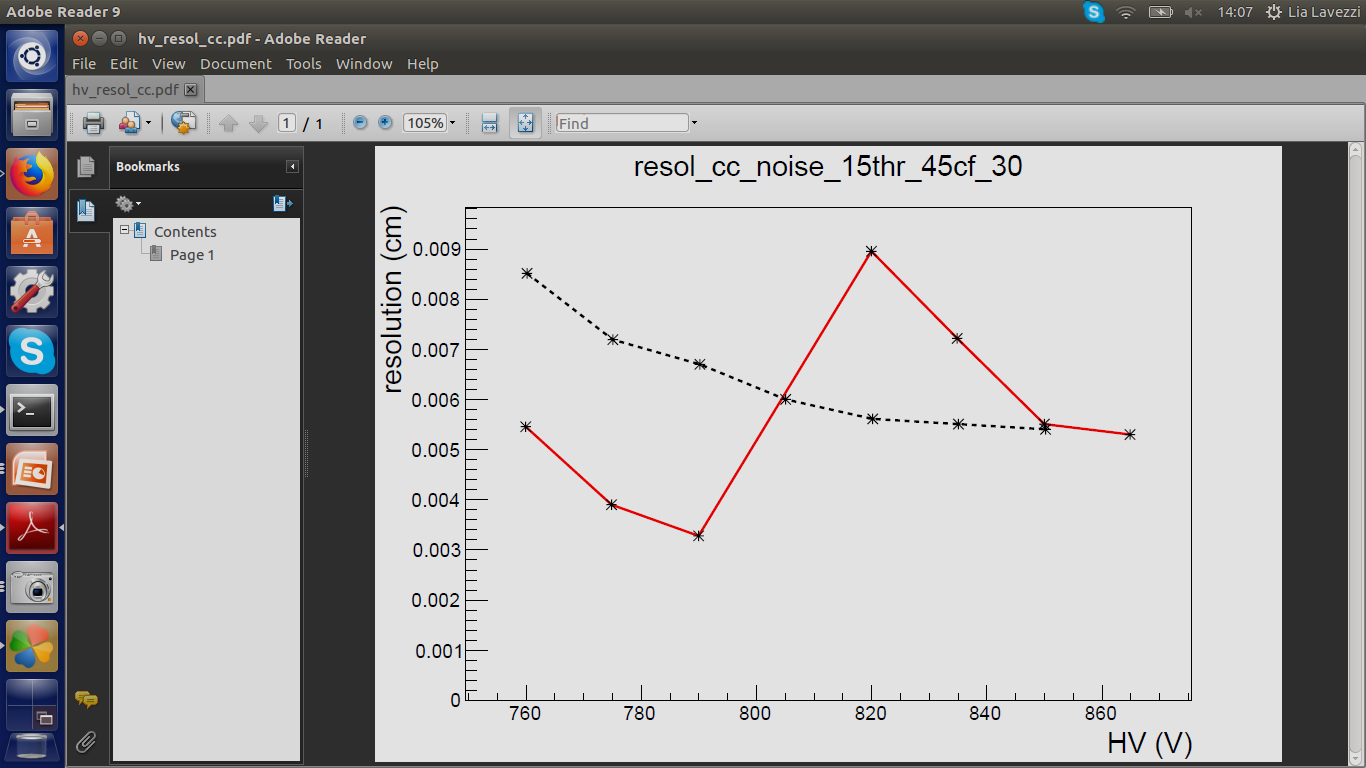 Fit with 1 Gaussian
experimental
simulated
RESOL CC
Fit with 2 Gaussians
Now, June 2018
ANGLE SCAN
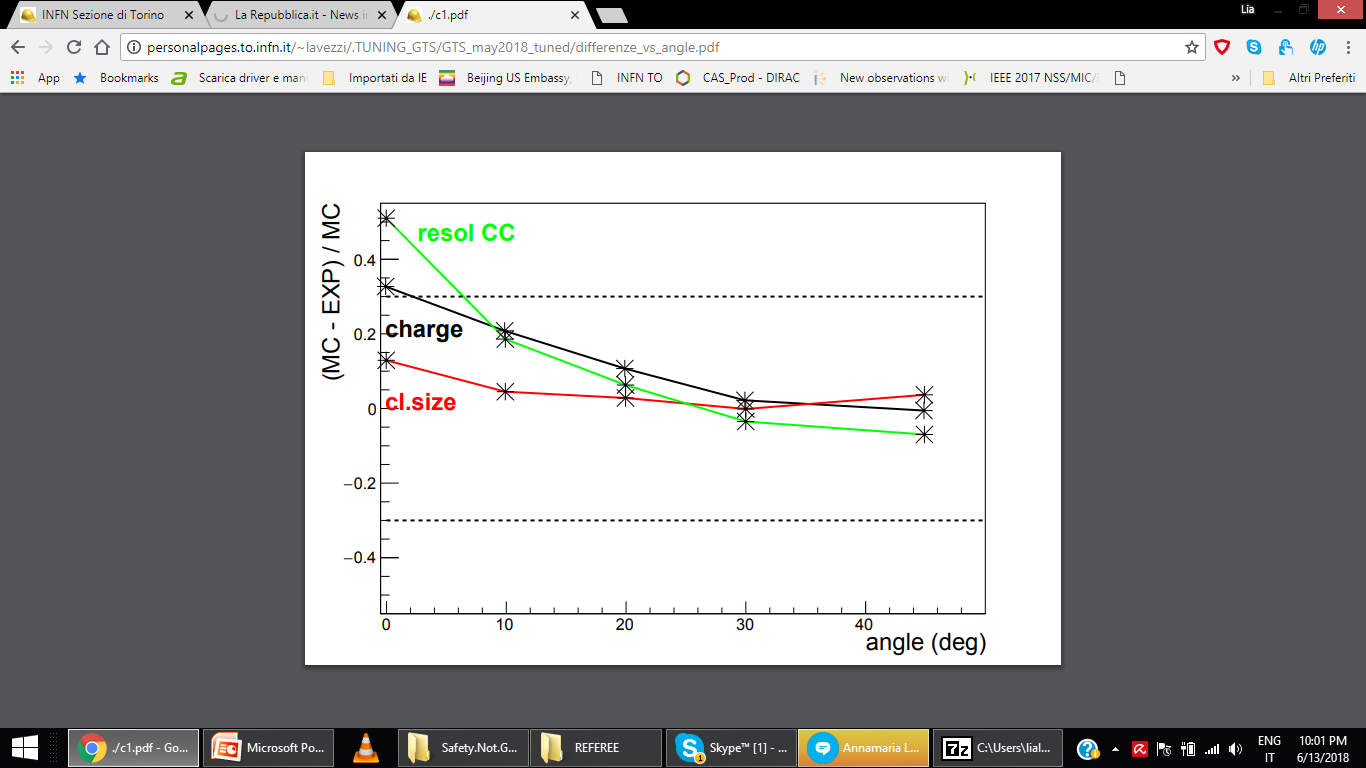 ±30%
(MC – EXP)/EXP
Now, June 2018
HV SCAN
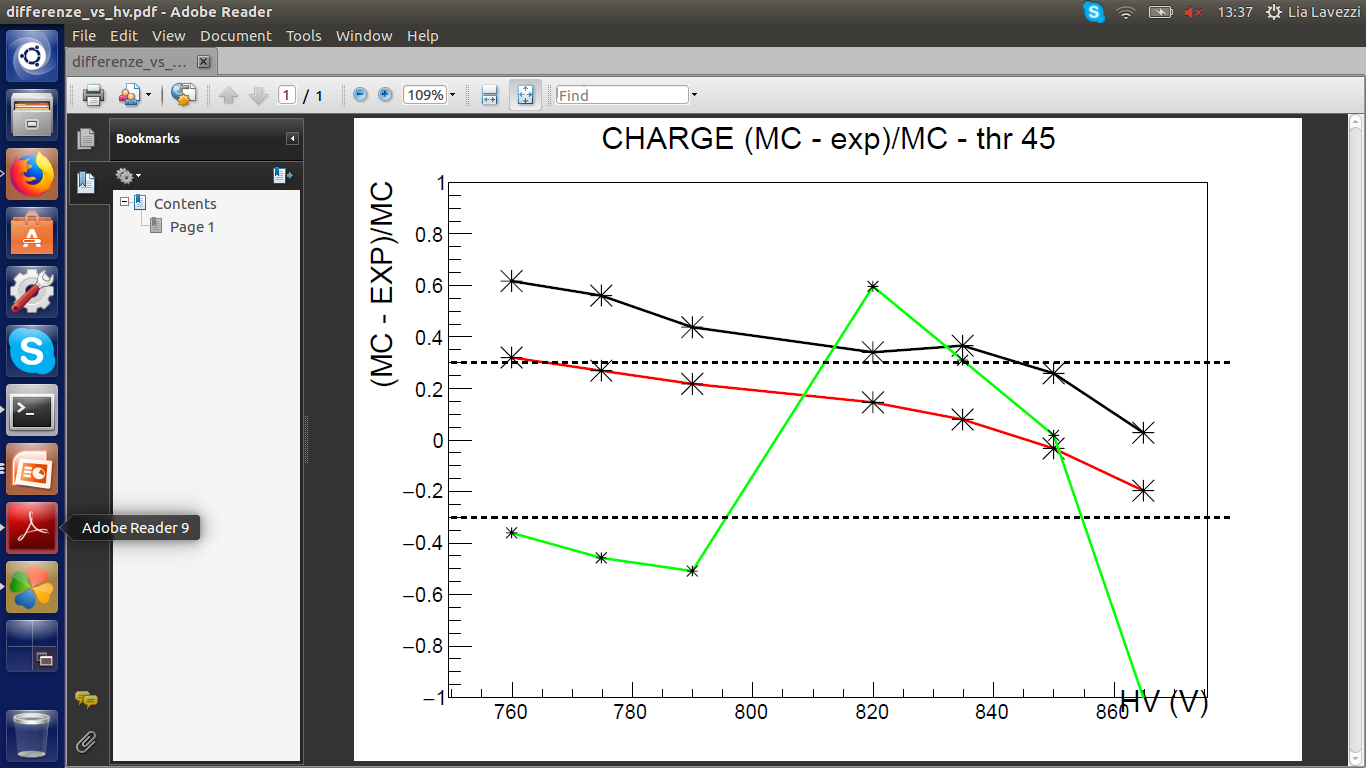 charge
cl.size
(MC – EXP)/EXP
±30%
resol CC